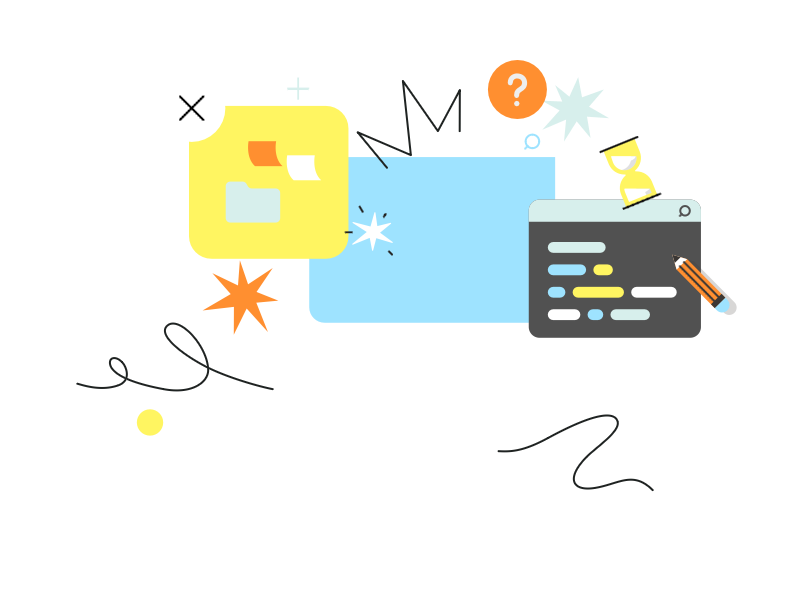 ÚVOD DOANALÝZYKVALITATIVNÍCH DAT
DESB23
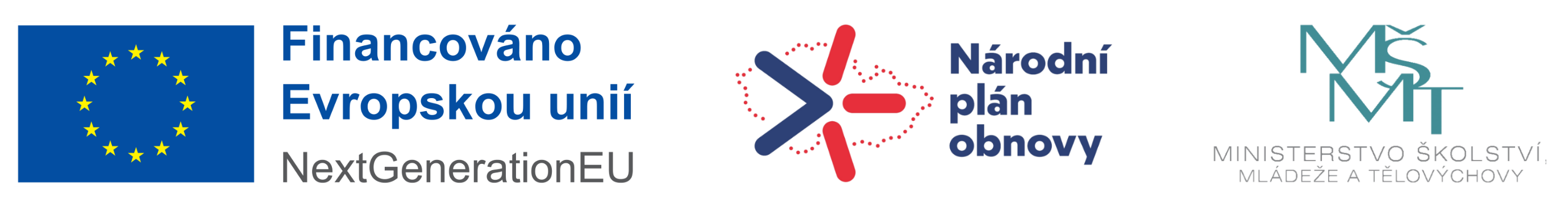 Analýza kvalitativních dat
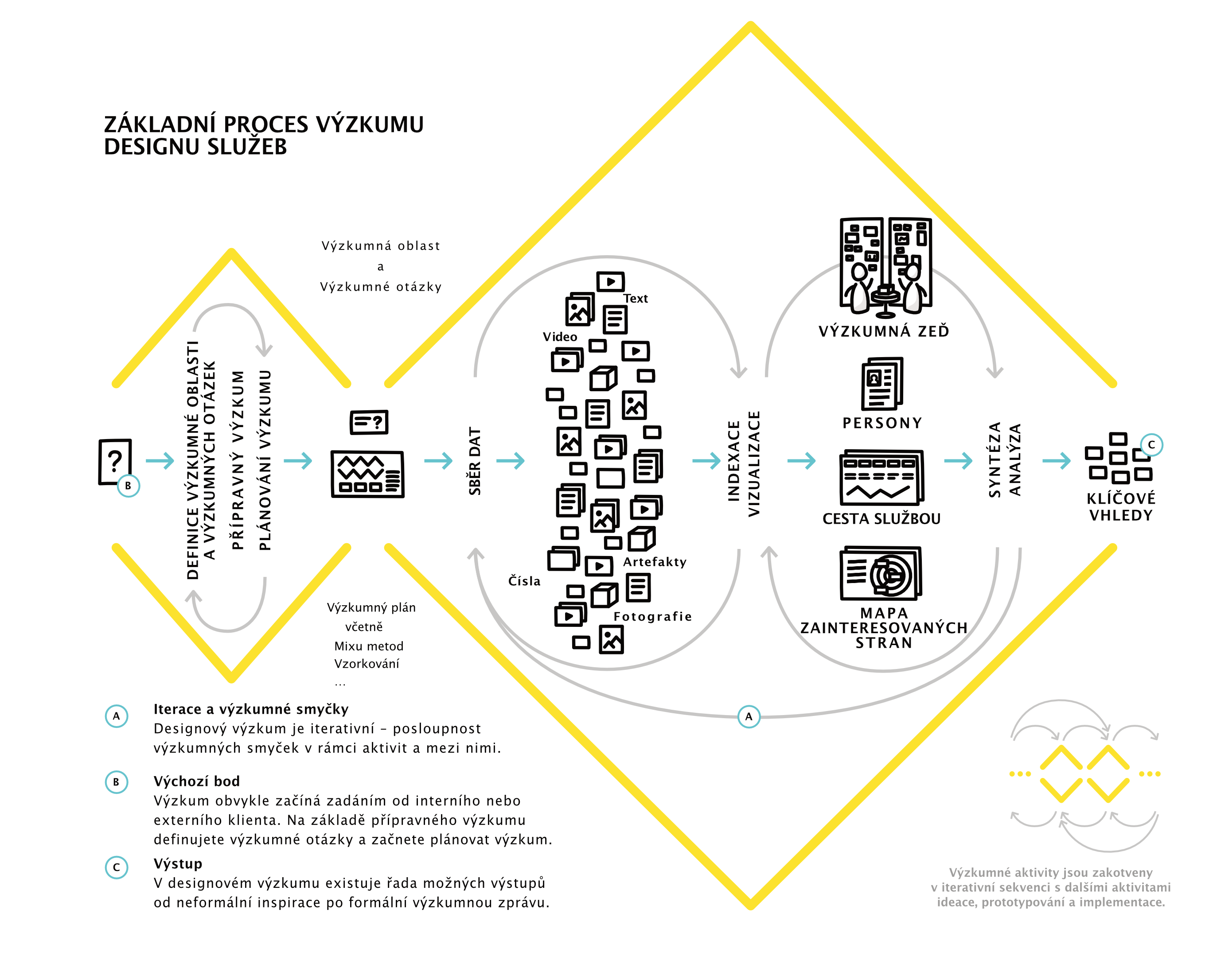 Analýza = od dat k vhledům
Uspořádání dat, prozkoumání dílčích částí, popis (kategorizace), hledání vzorců/témat/kategorií a jejich interpretace.
Zdroje kvalitativních dat
Rozhovory (hloubkové, expertní, kontextové atd.)
Uživatelské testování
Focus Group
Etnografie / Pozorování
Dotazníky (otevřené odpovědi)
Recenze (produktů / služeb)
Zpětná vazba / Customer Support
Dokumenty (texty, obrázky, video, fotografie, obrazy)
Deníkové studie
Zdroje kvalitativních dat
POSTOJE
CHOVÁNÍ
Rozhovory (hloubkové, expertní, kontextové atd.)
Uživatelské testování
Focus Group
Etnografie / Pozorování
Dotazníky (otevřené odpovědi)
Recenze (produktů / služeb)
Zpětná vazba / Customer Support
Dokumenty (texty, obrázky, video, fotografie, obrazy)
Deníkové studie
Strategie analýzy
Induktivní (otevřené kódování) – bottom-up
Rozložení textu na jednotky, kterým jsou přiděleny kódy (jména/pojmy). 
Kódy (kategorie) „vystupují“ z obsahu. Netvoří se dopředu. 
Deduktivní – top-down 
Kategorie se definují před kódováním. 
Měly by se opírat o existující teorie (z literatury, tématu, praxe).
V designové praxi např. potřeby / obavy / touhy / bariéry; service blueprint; empatická mapa; user stories; apod. 
Kombinace
Postup analýzy?
přepis  metadata  1. čtení  kódování  kategorizace  závěry 
Metadata
Údaje, které nejsou obsaženy explicitně v sesbíraných datech.
Pomohou vám s analýzou. 
Umožní vám vracet se k sebraným datům.
Typicky
Projekt
Datum / Místo
Metoda
Výzkumík*ce 
Označení participanta
Další údaje o participantech: organizace, pozice, role, věk, atd.
Postup analýzy?
přepis  metadata  1. čtení  kódování  kategorizace  závěry 
+ Připomenutí si cíle výzkumu & výzkumných otázek
Kódování
„postup, při kterém se jednotlivým kvalitativních údajům, získaným při sběru informací v procesu sociologického výzkumu, přiřazují kódy, většinou v podobě čísel, písmen, event. určitých značek, aby informace mohly být zpracovány a vyhodnoceny […]. “
Forst, V. (2017). Kódování. Sociologická encyklopedie. https://encyklopedie.soc.cas.cz/w/Hlavn%C3%AD_strana
Kódování
Kdo? Kdy? Kde? Co? Jak? Kolik? Proč?
Deskriptivní vs. induktivní kódy
Hledání míry detailu
Kategorizace
Seskupení kódů (pojmů) do abstraktnější kategorie
Jeden pojem se může vyskytovat ve více kategoriích

Hledání vztahů mezi kategoriemi
Revize & iterace
Tematická analýza
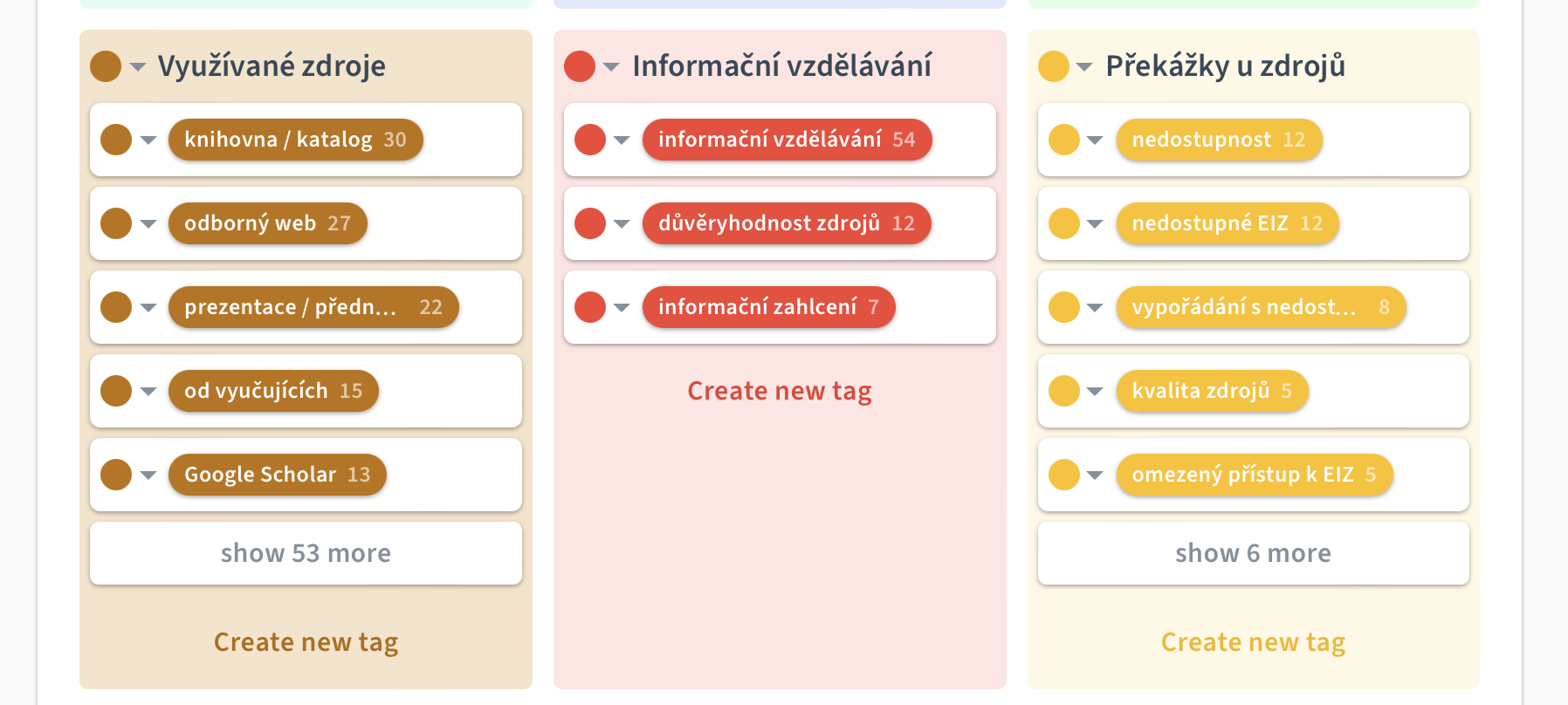 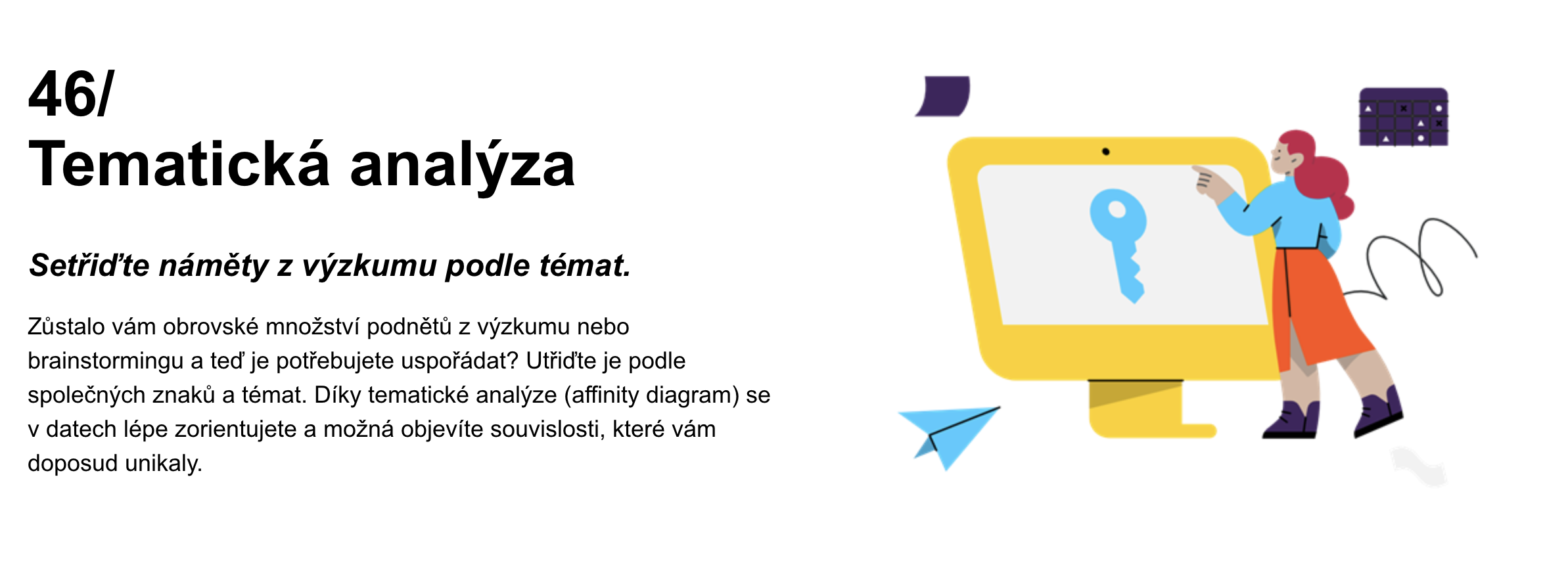 Závěry
Popisují, co z dat vychází.
Shrnutí kategorií vs. shrnutí vztahu mezi více kategoriemi
V této fázi spíše deskriptivní (nehodnotící).
Interpretace se opírá o data.
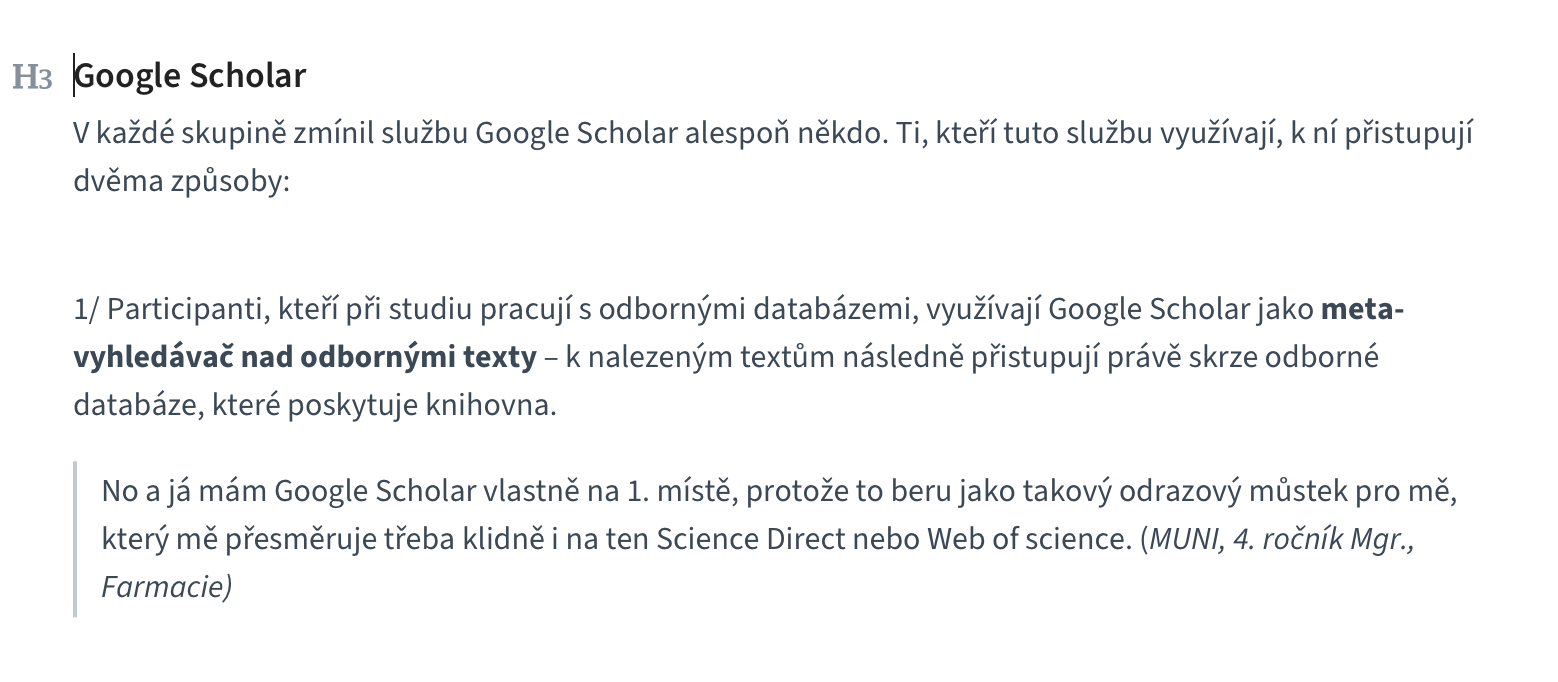 Postup analýzy?
přepis  metadata  1. čtení  kódování  kategorizace  závěry 